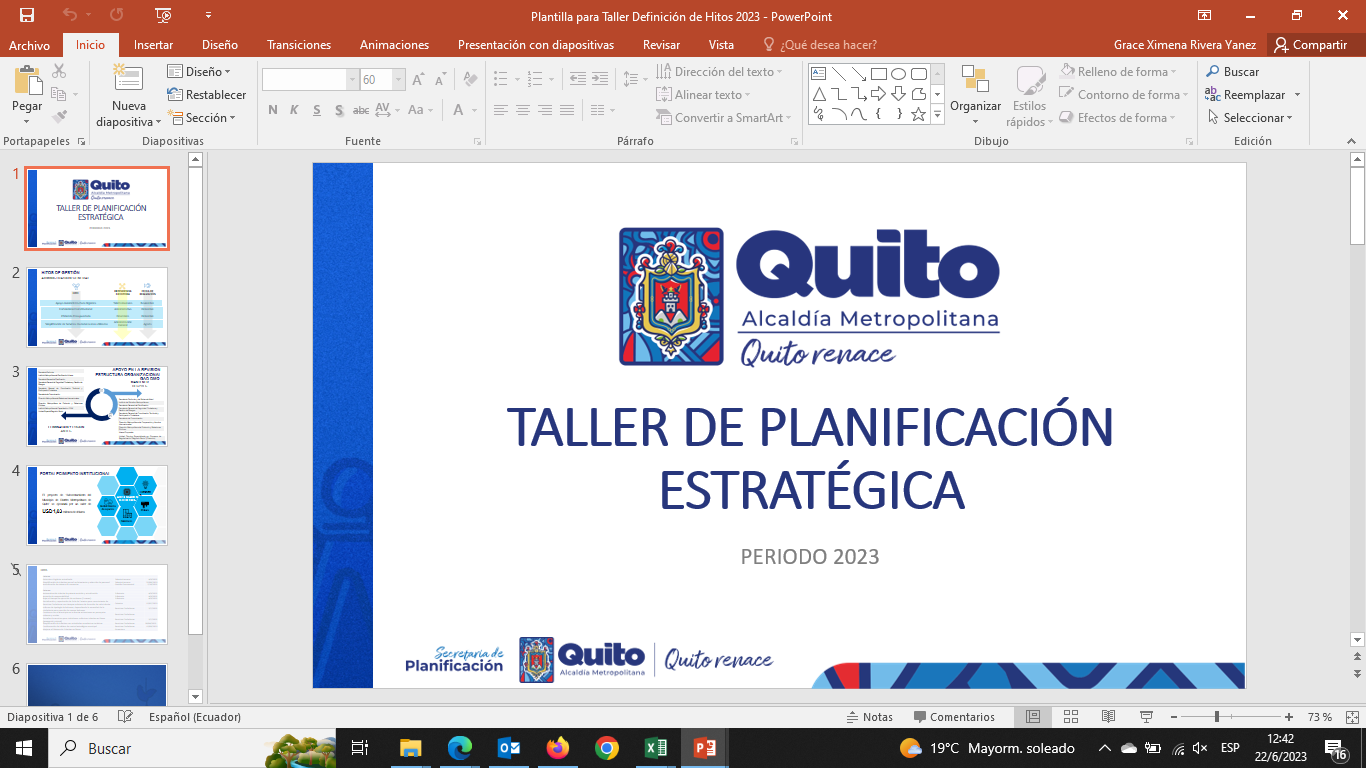 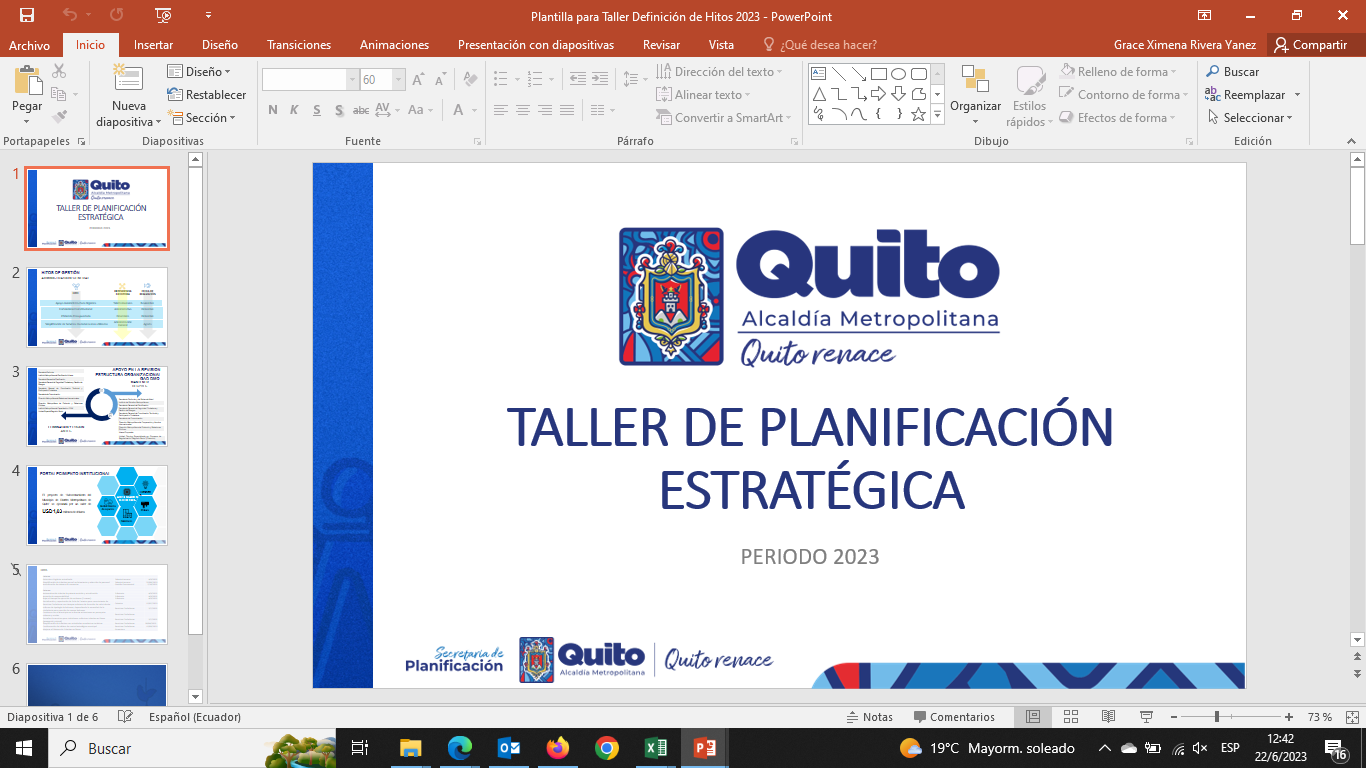 ADMINISTRACIÓN GENERAL
TRASPASOS PRESUPUESTARIOS
ENERO 2024
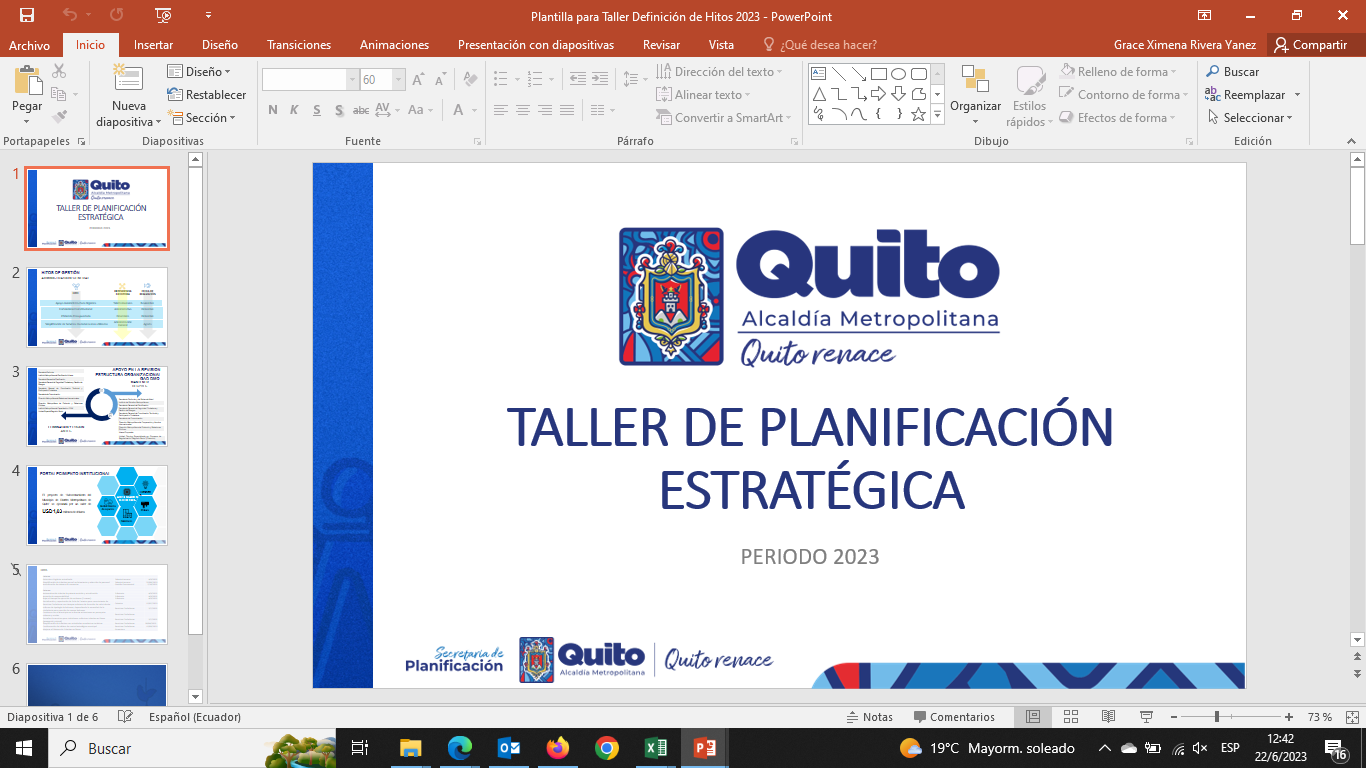 BASE LEGAL
COOTAD
Art. 258.- Informe al legislativo.- El ejecutivo del gobierno autónomo descentralizado deberá informar al legislativo correspondiente, en la sesión más próxima, acerca de los traspasos que hubiere autorizado.
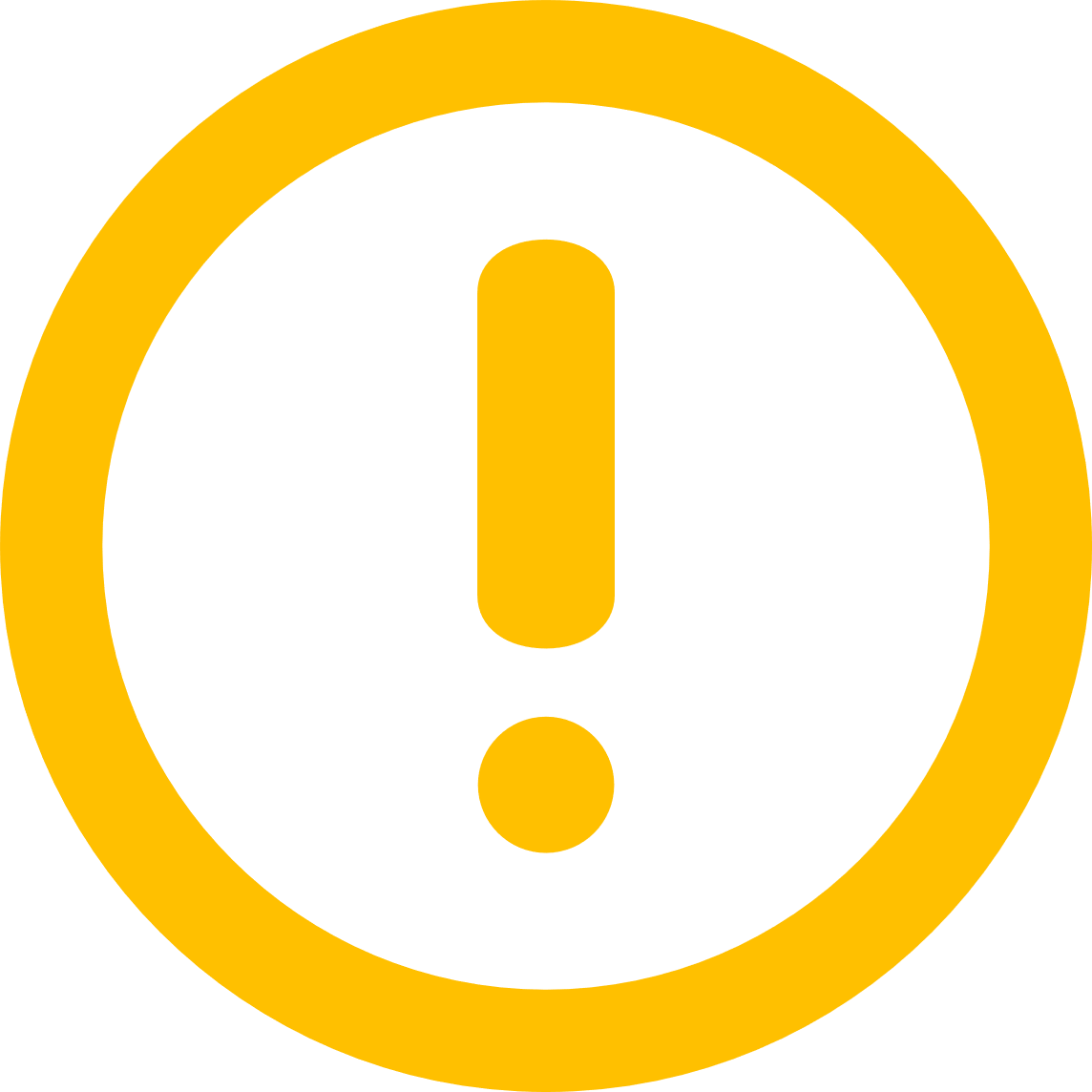 Ordenanza PMU-009-2023
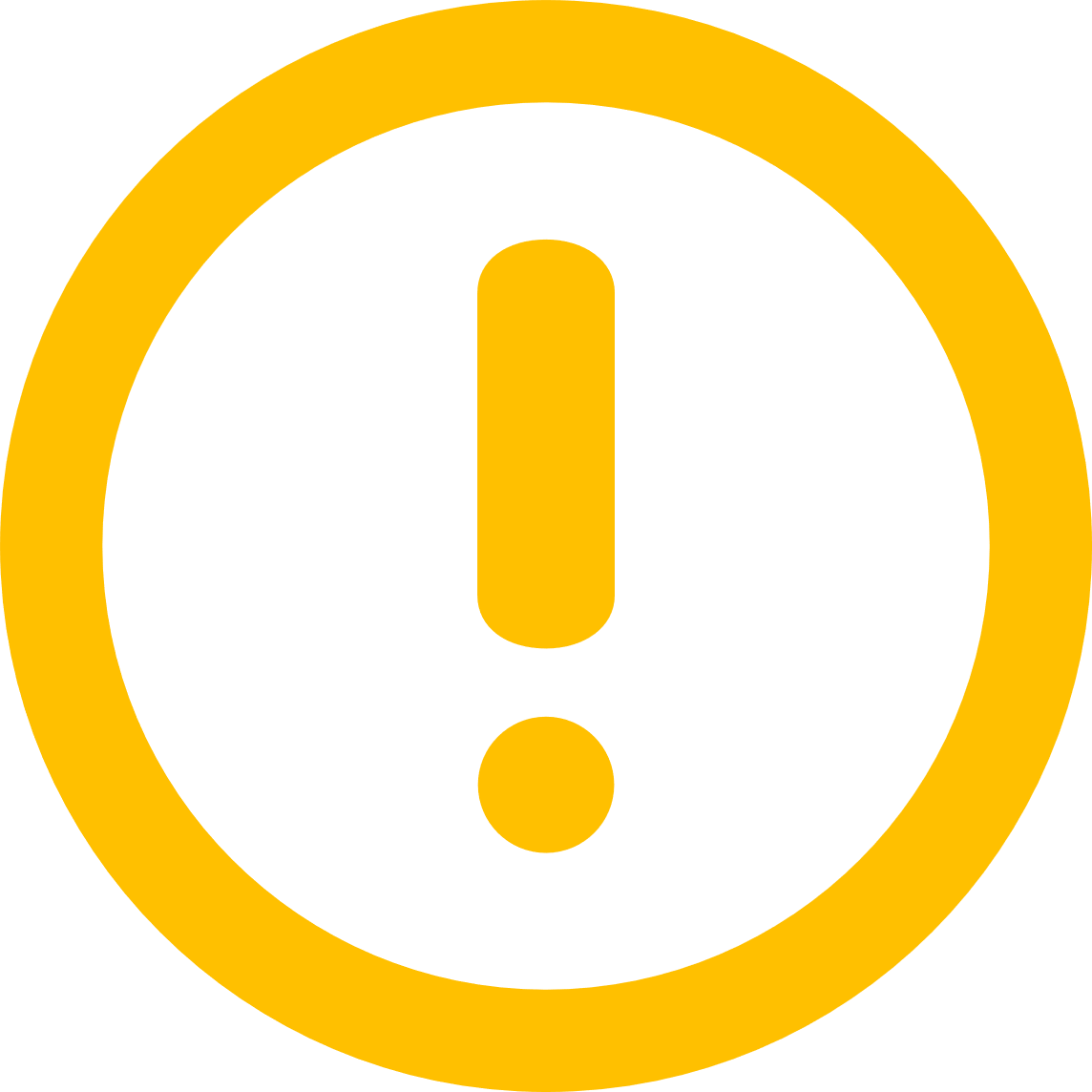 Art. 1.- Apruébese el Presupuesto General del Gobierno Autónomo Descentralizado del Distrito Metropolitano de Quito para el ejercicio económico 2024, el cual se anexa y forma parte integrante de la presente Ordenanza.
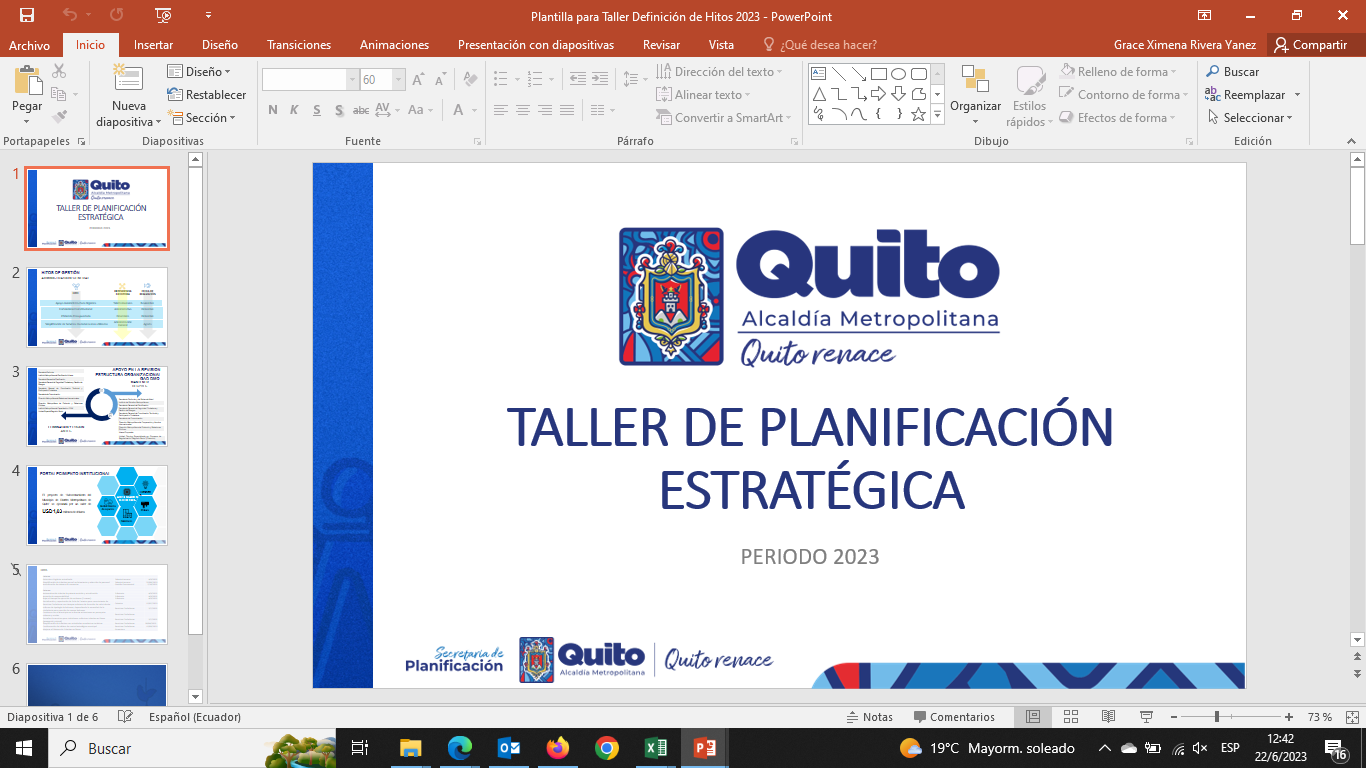 TRASPASOS ENERO
TOTAL TRASPASOS: 32 / USD. $ 7.848.631,36
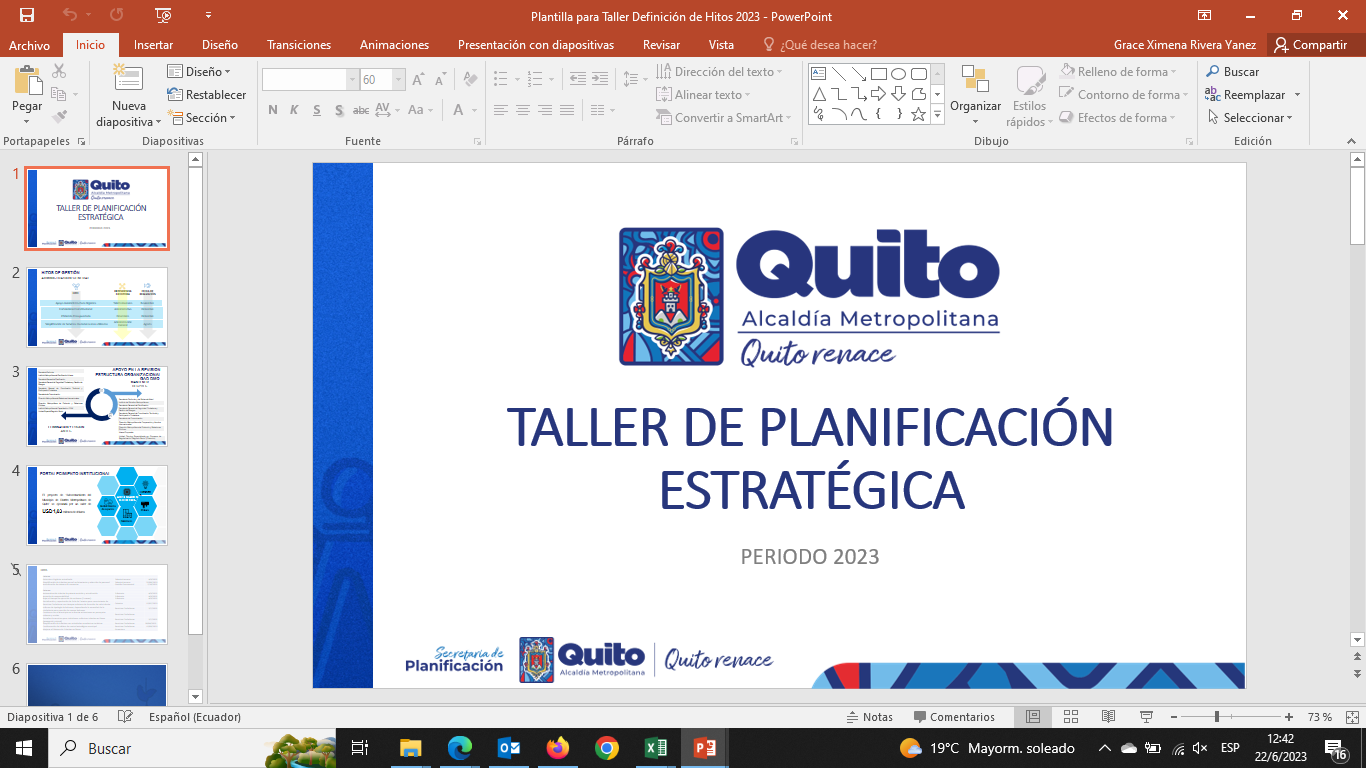